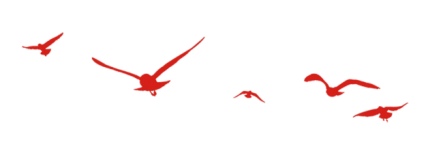 中国共产党
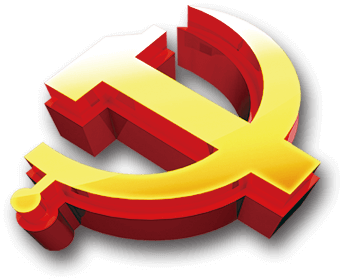 Communist Party of China
党支部年终工作总结
适用于2020年各基层党支部开展工作/制定计划/总结汇报/主题教育/党日活动
汇报：党支部名称
时间：202X年X月X日
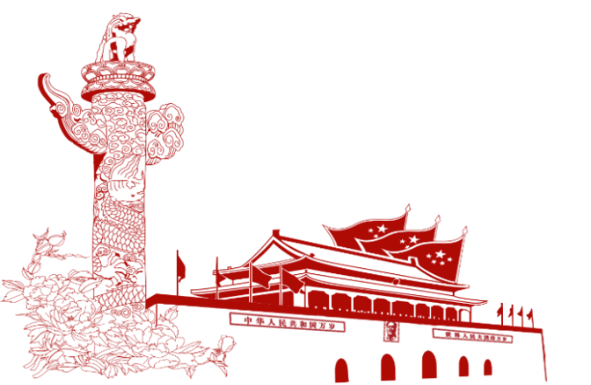 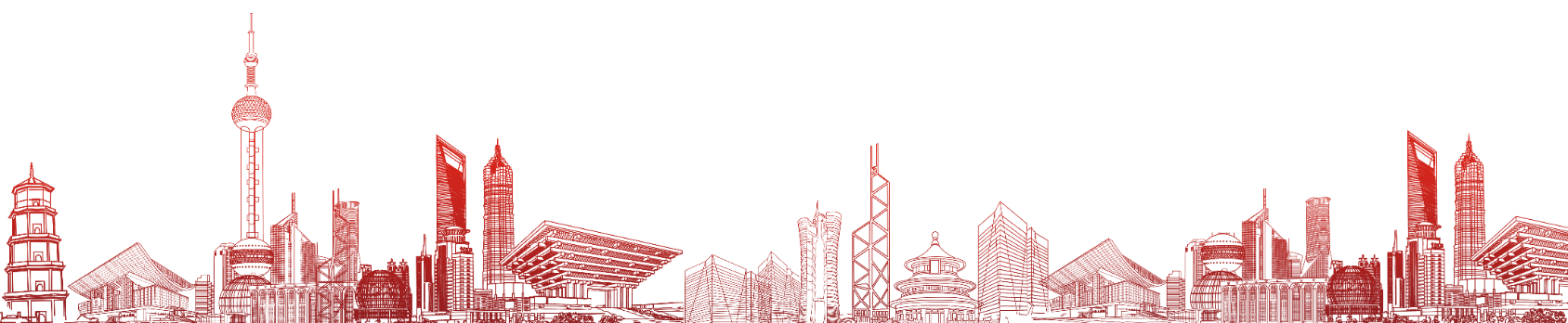 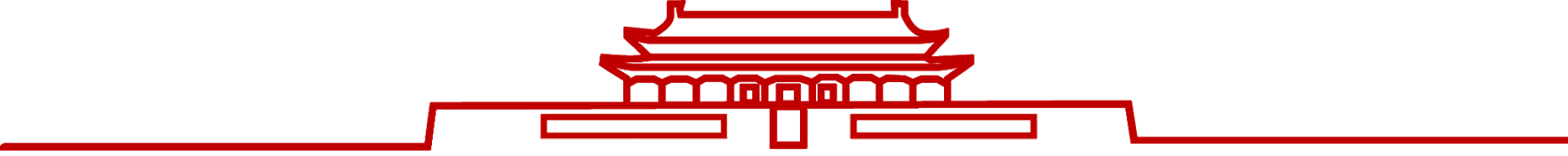 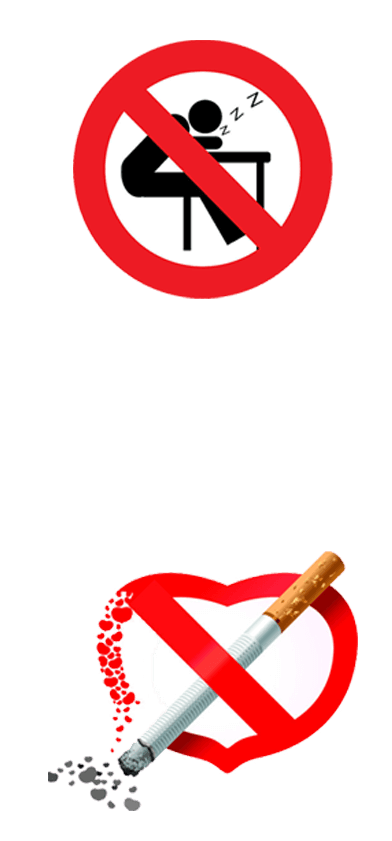 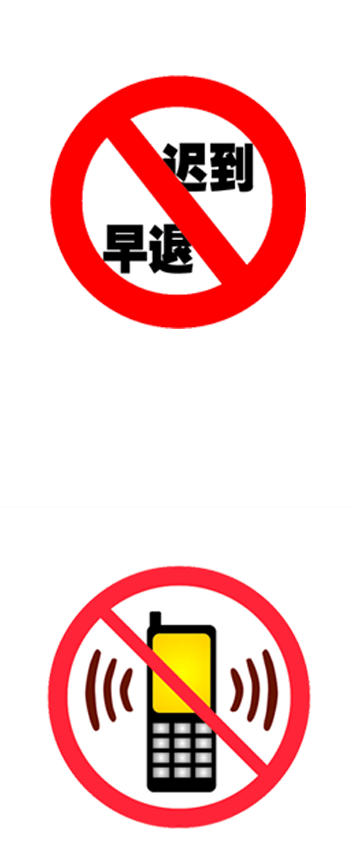 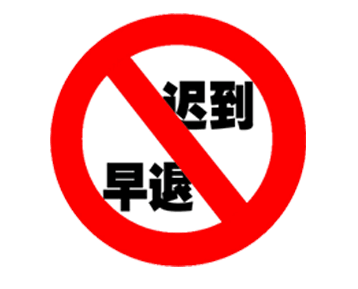 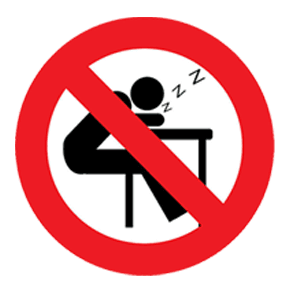 严禁迟到早退
手机调成静音
严禁打瞌睡
感谢您不吸烟
与会人员提前5分钟入场
不得无故迟到、早退
请将手机调成会议模式
静音或者震动状态
严禁做与会议无关的事
如睡觉、玩手机等
为了您自己和他人的健康
请您不要吸烟。
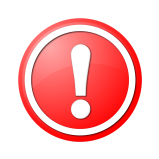 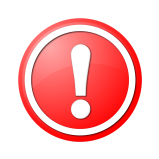 与会人员请严格遵守以上规定，会议期间如遇以上行为者，每次罚款100元
违纪者请主动将罚款上缴至会议主持人处，再由会议主持人转交前台统一保管
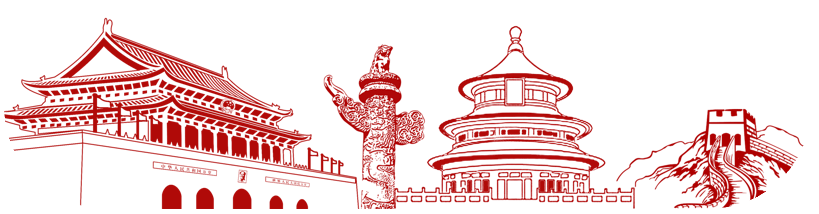 前 言 / PREFACE
光阴如梭， 202X年的工作转瞬又将成为历史，202X即将过去， 202X年意味着新的起点新的机遇新的挑战、“决心再接再厉，更上一层楼”，一定努力打开一个工作新局面。在202X年，更好地完成工作。在工作中我并没有做出什么值得骄傲的成绩，与在座的各位同志们相比，我所做的一切还远远不够，你们永远是我学习的楷模;是我奋斗的标杆;是我前进的方向。
各位领导，同志们，下面请允许我总结一下自己在过去工作中的收获，有不妥之处，敬请各位领导批评指正。
202X年工作开展情况总结
01
02
03
存在的问题及形势分析
目 录
下阶段工作思路和措施
CONTENTS
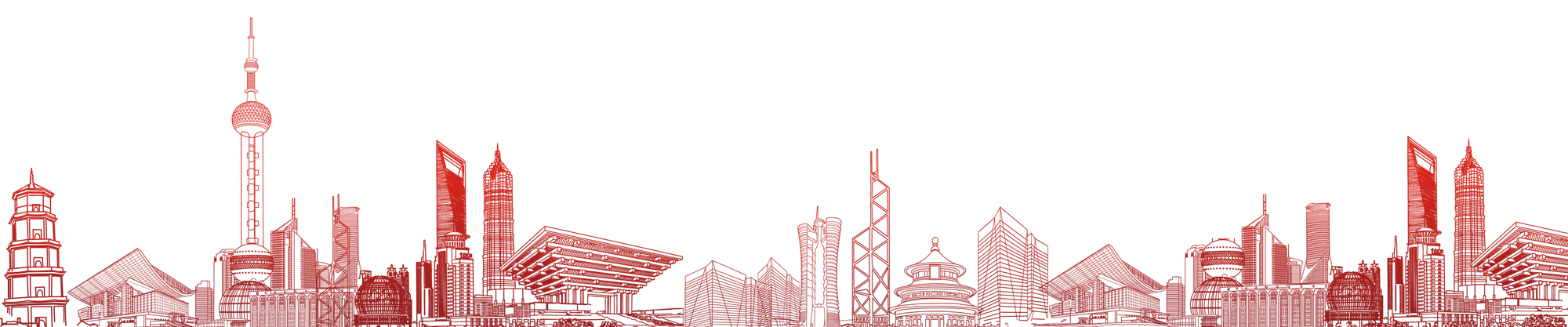 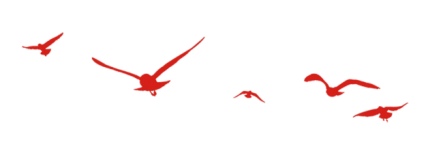 中国共产党
Communist Party of China
第一部分
202X年工作开展情况总结
适用于202X年各基层党支部开展工作/制定计划/总结汇报/主题教育/党日活动
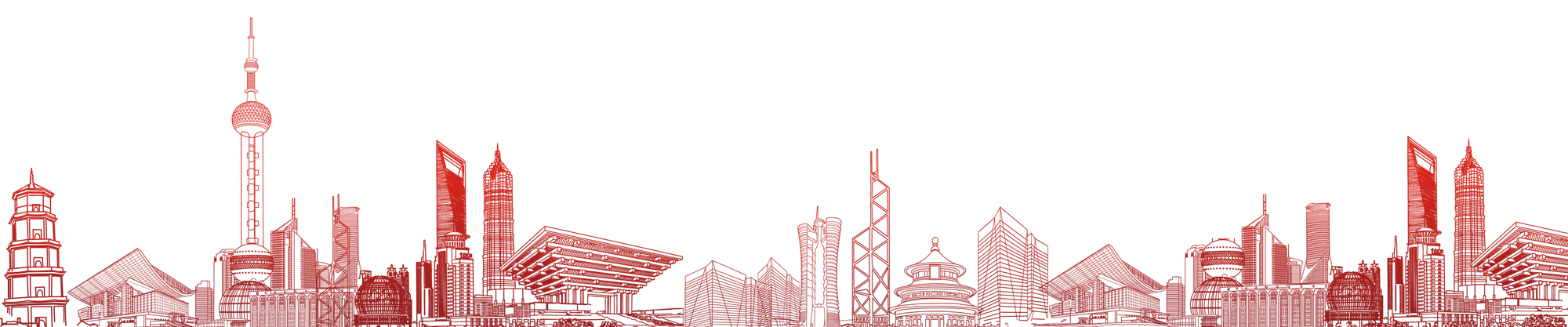 202X年工作开展情况总结
党组织不断完善
统一领导
党委
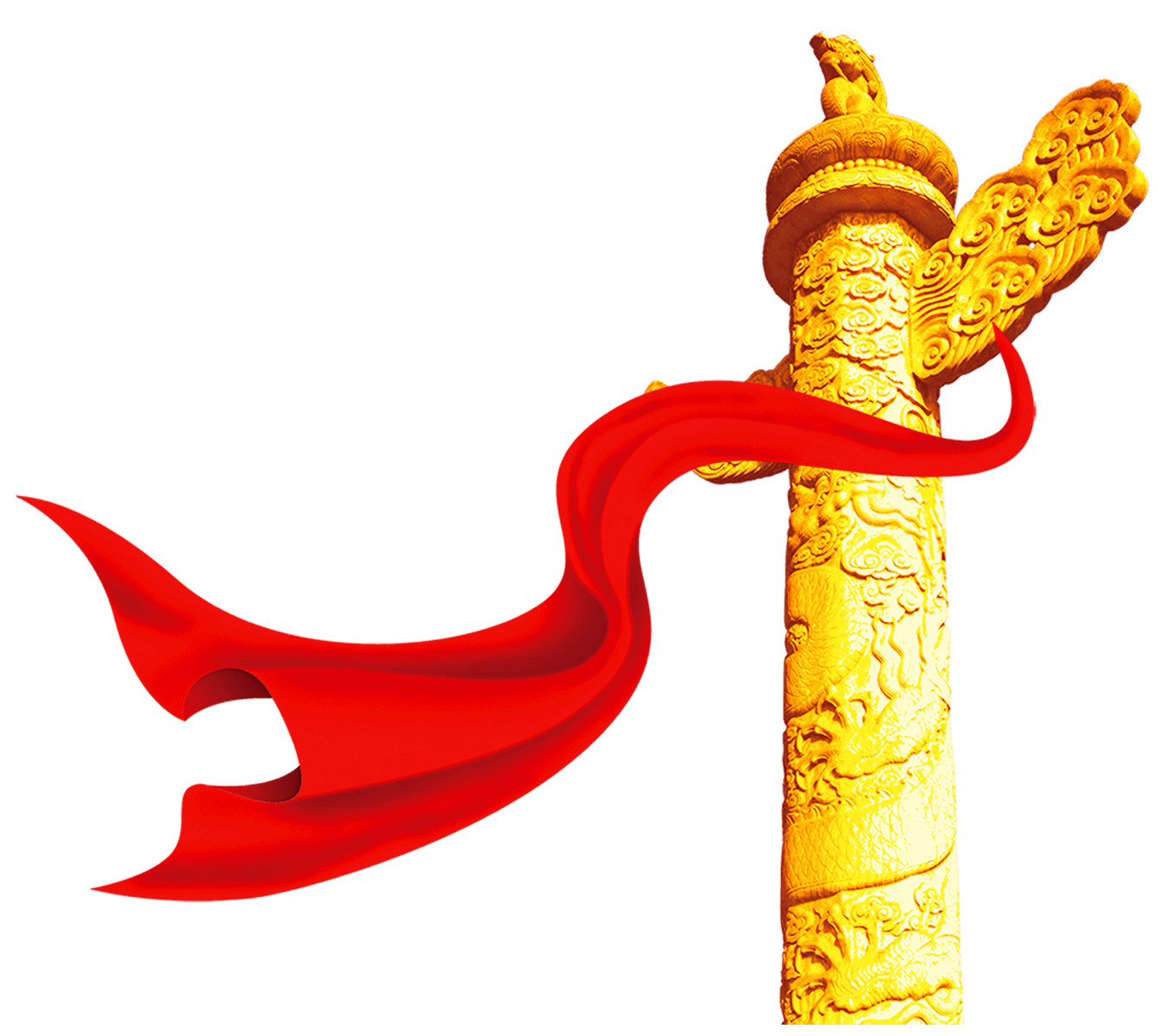 202X年，在省分公司党委总经理室的关心支持下，某某某某党委班子得以充实健全，为充分发挥班子整体功能，班子3人细化职责，明确分工，分别负责党委、纪委、工会工作，坚持党委统一领导，纪委协同监督，工会保障权益，打造党政齐抓共管的格局。
协同监督
纪委
保障权益
工会
202X年工作开展情况总结
抓
完善公司党建工作机制
出台了相关条例
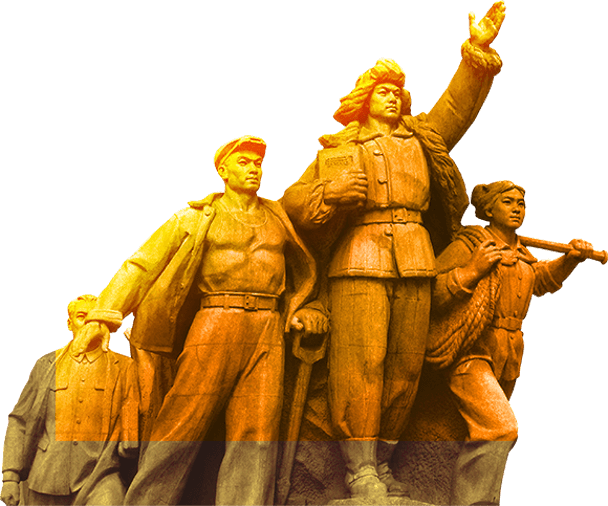 《党委中心组学习制度》
《某某党支部学习制度》
《某某县支党支部学习制度》
《某某党支部年度工作计划》
《党员考核管理办法》
  ………
制定学习规划、明确年度任务、严格党员考核，实现党建工作规范化、制度化。
202X年工作开展情况总结
由公司党委班子带头，通过每月组织1次集中学习、统一发放了
不断提高政治素养
统一发放学习刊物
订购轮流传阅刊物
《党章》
《半月谈》
《习近平总书记系列重要讲话读本》
《求是》
《习近平关于党风廉政建设和反腐败斗争论述摘编》
《党支部工作指导》
《十九大报告学习辅导读本》
202X年工作开展情况总结
公司积极开展“三严三实”专题教育
第一
第二
第三
严以修身
严以律己
严以用权
三严三实
三严三实
三严三实
坚定理想信念
打牢思想和行动的“总开关”
第二专题
“严以律己”研讨
用谋事创业的实绩践行“三严三实”
通过向公司员工发放征求意见表、开展交心谈心活动等方式，3位班子虚心听取了广大群众的意见建议，认真查摆问题，撰写对照检查材料，严肃开展批评和自我批评，摆正心态，加强党性修养。
202X年工作开展情况总结
新增1个联合党支部+新增1个县支党支部
截止202X年底公司在某某本部
和3个县支公司基础上共建立了1个联合
党支部，基层党组织建设比较完善
党支部情况
开展情况总结
1
通过不断吸收优秀员工加入党组织，公司党员队伍得到了不断充实
2
现共有党员16名，入党积极分子3名，
3
其中,党员领导干部10人，占比为62.5%。
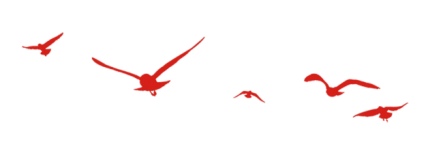 中国共产党
Communist Party of China
第二部分
存在的问题及形势分析
适用于202X年各基层党支部开展工作/制定计划/总结汇报/主题教育/党日活动
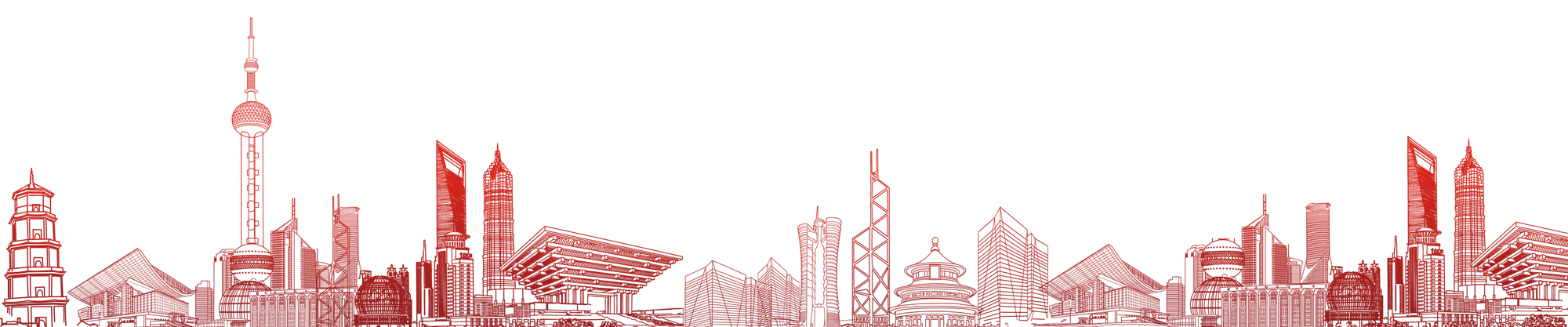 存在的问题及形势分析
认为业务发展才是公司的第一要务，只要确保实现规模效益双优发展，不断赶超进位就可以了
对党建工作缺乏系统深入的研究，党务工作见子打子，大部分时候主要按照上级党组织的要求被动开展工作
重发展
没有形成自己的工作机制，特别是在业务压力较大的时候，比如每年年底收官和一季度“开门红”阶段，甚至连月度学习都会被暂时搁置。
党委班子存在
轻党建
重发展、轻党建的倾向
存在的问题及形势分析
形势
分析
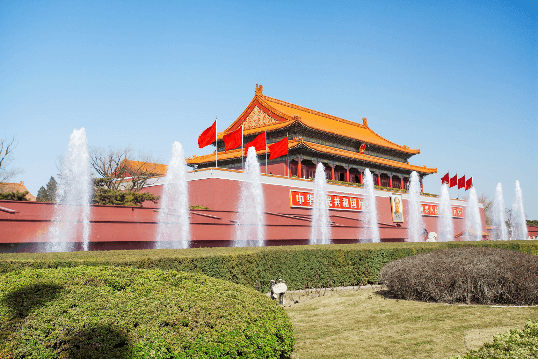 党委下设部门不健全，“三定”之后，A党支部仅分设了党委办公室，没有设立党委组织部、党委宣传部；
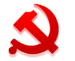 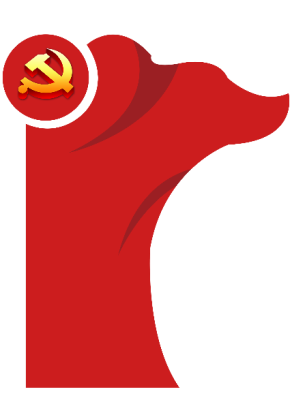 X
X
X
名
名
个
劳动合同制
领导班子成员
县支公司党员
存在的问题及形势分析
技术
能力弱
工作水平不高
工作办法不多
人员配置不足
公司没有专岗的党务工作者，现有的支委会成员均为兼岗，人员配置不足；兼岗党务工作者专业技术能力较弱，对党建工作如何开展缺乏系统、专业的认识，基层党建工作水平不高，工作活力不强、工作办法不多，实战能力差。
存在的问题及形势分析
表现一
表现一
表现一
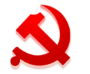 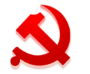 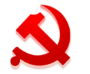 1
2
3
公司党建工作基本为完成省分公司下达的规定动作，自选动作不多;
学习方式仅限于文件传达，管理制度仅限于照搬照套；
组织生活会与行政会、业务会一起开，党组织活动与工会活动一起开展，党建工作形式单一，缺乏创新。
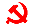 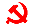 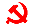 存在的问题及形势分析
做好形势任务教育
确保知情权、参与权，接受监督
以职工代表大会和工会会员代表大会为载体做好形势任务教育，引导员工积极为公司经营管理献计献策，充分发挥员工的主人翁精神。
利用办公会、公示栏、邮箱信箱、谈心谈话和“金点子”建议等平台及时向员工公开应知事项、接收意见建议，确保职工知情权、参与权，接受广大员工的监督。
为职工提供更多普惠性、精准性服务
为做好劳动保护
公司年内落实了为一线添置防蜂衣和防蜂发烟器、为“职工驿站”更新沙发和座椅、为收费站更换2辆新班车、装修天津站职工浴室等实事。
多次研究并实施“送凉爽”工作，根据天气状况购买发放员工需要的防暑药品、饮品、用品送到一线员工手中。
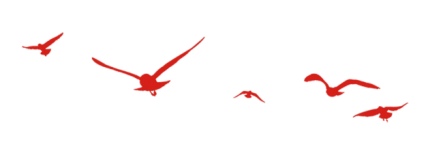 中国共产党
Communist Party of China
第三部分
下阶段工作思路和措施
适用于202X年各基层党支部开展工作/制定计划/总结汇报/主题教育/党日活动
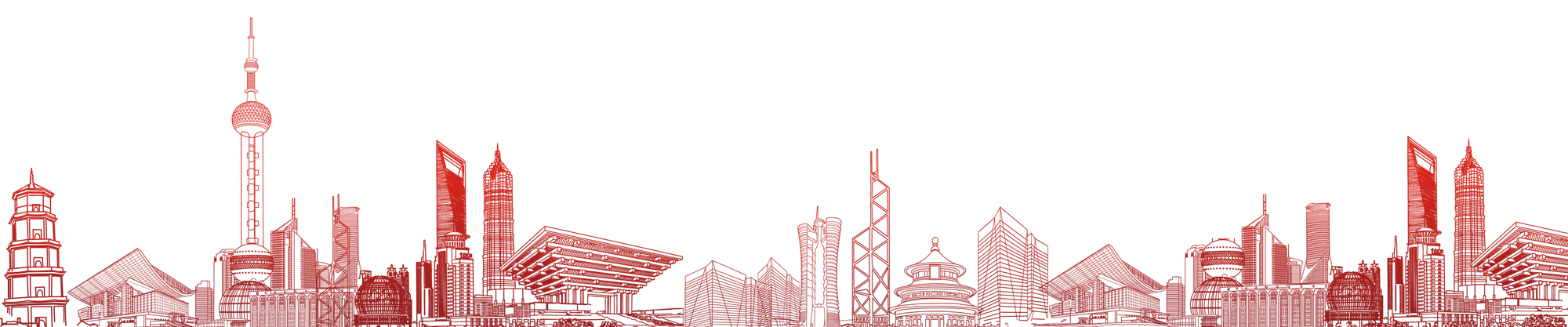 下阶段工作思路和措施
党建工作是我们抓好各项工作的根本，我们的工作不仅仅是经营管理，作为央企，应该充分认识到加强公司党建工作的重要性、必要性，增强责任感和紧迫感，党建工作抓好了，基层党组织的核心作用就能更好的发挥，队伍的凝聚力和向心力就更加明显，什么工作都好开展。
一岗
双责
思想认识
融入到
工作中
必须从我做起，带领党员领导干部认真学习党中央、各级党委相关文件精神，主动承担党建工作党委主体责任，落实“一岗双责”
以围绕发展抓党建，抓好党建促发展为目标，切实把党建工作摆上重要议程日程，把党的建设放在经营管理中去思考，放到日常工作中去安排。
克服和纠正重业务、轻党建的错误思想，树立党建工作必须服务于公司经营管理的理念
下阶段工作思路和措施
加强
建设
树立典型
评价体系
加强基层党组织建设，继续吸收新鲜血液，认真对现有的1名入党积极分子、3名入党申请人进行考察，尽快把现有非党员四级机构班子、业务骨干吸收培养为党员，保证党员队伍纯洁性、先进性。
进一步完善《党员年度考核管理办法》，把对党员的管理与经营管理有机结合起来，通过量化考评实现党员标准具体化、党员日常行为规范化，并在基层开展“先进共产党员”、“党员示范岗”评先……
将党建工作纳入领导干部评价体系，与经营管理指标同步考核，权重不低于30%，考核指标包括但不限于集中学习出勤率、心得体会或读书笔记的数量及质量、党风廉政责任制考核结果、民主评议结果…
下阶段工作思路和措施
1
2
“三会一课”制度
月度集中学习制度
3
4
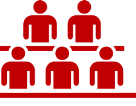 党支部书记年度述职规定
党建工作责任制制度
5
广泛调动公司
制定年度工作计划
党员参与积极性
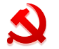 下阶段工作思路和措施
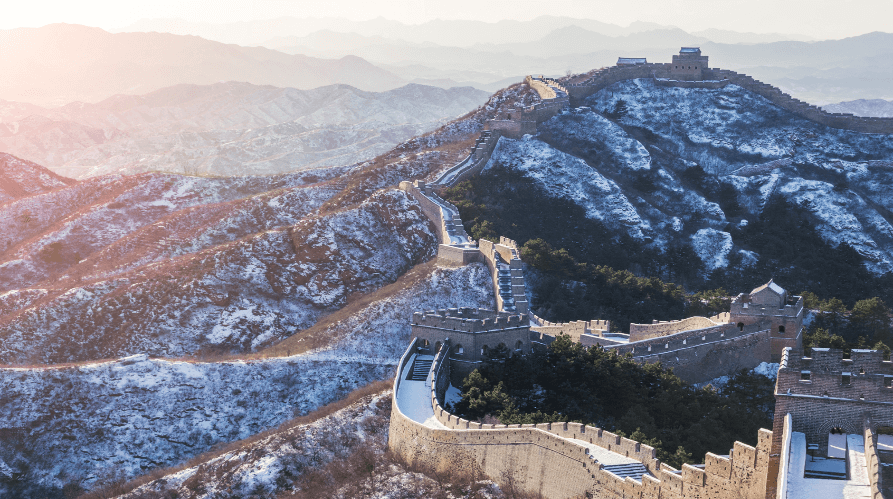 基层党组织日常工作，基层党组织书记每1年至少讲1次党课；党支部每月至少组织1次集中学习；基层党组织定期向上级党委做工作汇报；每年年底组织基层党组织书记抓党建述职评议及工作总结；
加强
加强基层党组织活动
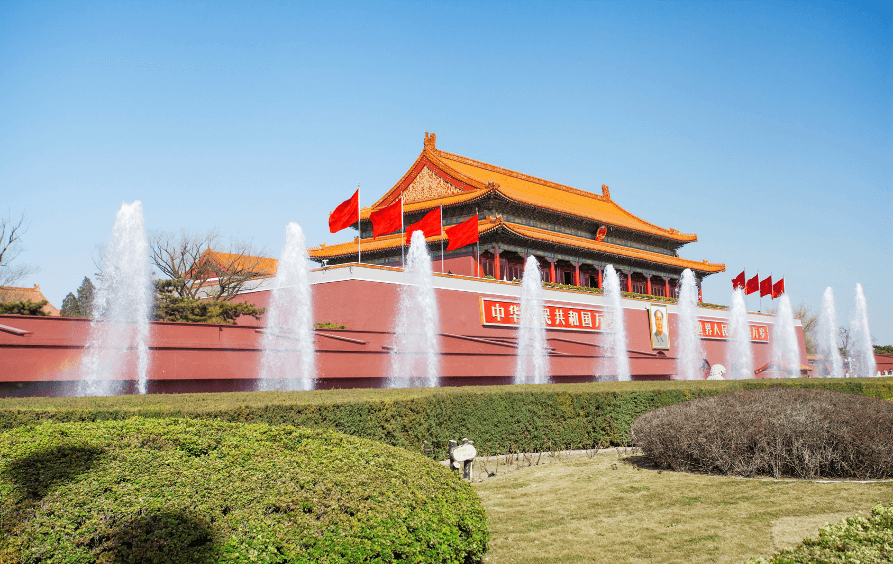 关注A县支、B县支基层党组织建设工作，指导帮助他们尽快成立县支党支部，力争3年内使全市四级机构独立党支部覆盖率提高到80%，实行党员发展指标向基层、业务一线倾斜。
重点
关注重点
下阶段工作思路和措施
每年建党节组织重温入党誓词、新党员入党宣誓、上党课、开展警示教育、开展社会公益活动、走访慰问老党员等形式多样的党建活动，加强党、团、工会的组织建设，发挥好党组织的核心领导作用、共青团的后备军作用、工会的桥梁纽带作用。
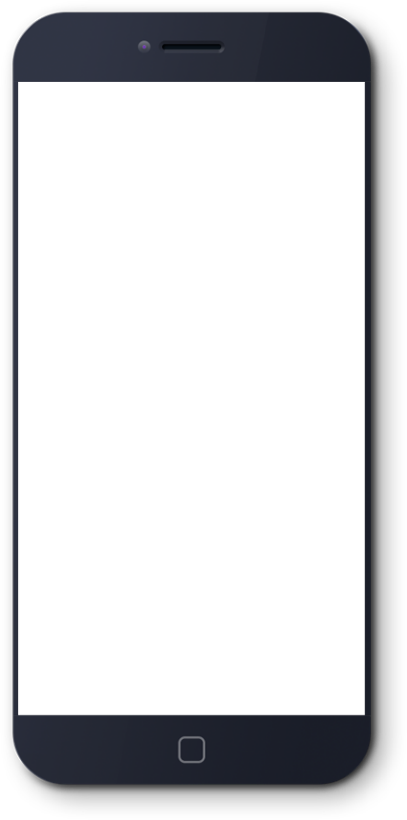 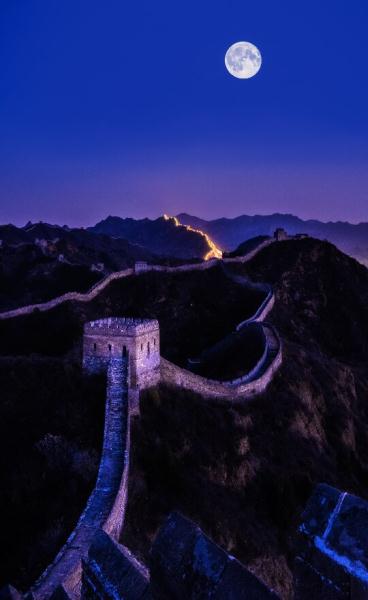 创新党建工作模式
在坚持原有的学习方式的基础上，增加观看视频、举办读书会，撰写读书笔记、心得体会，开展特色组织生活，等拓宽学习渠道，创新学习方式，严把思想关口，认真践行“三严三实”，把专题教育融入经常性学习教育之中，努力适应新的形势，新的变化。
下阶段工作思路和措施
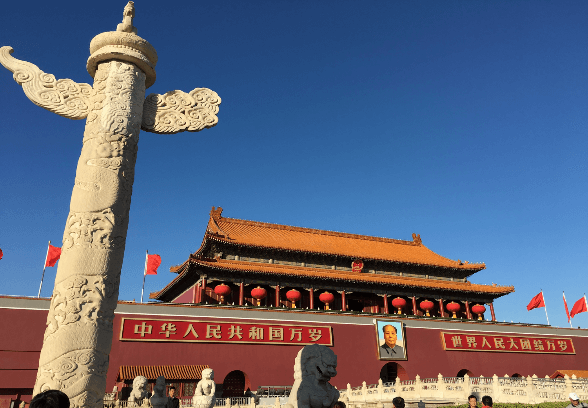 加党务工作者编制配置
01
每个支部争取配置一名专职人员，四级机构党支部至少配置一名兼职人员，保障基层党建工作能够顺利开展，日常学习、宣传、组织生活……
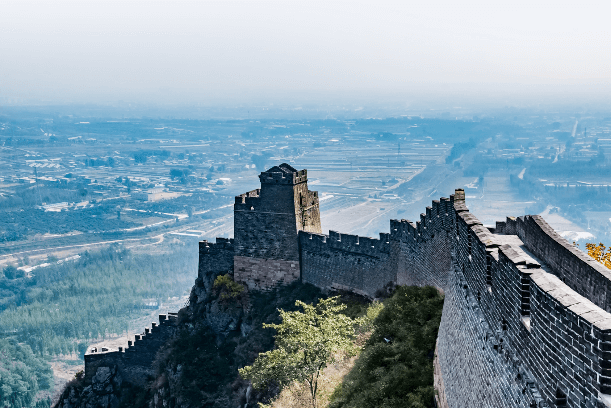 加强党务工作者专业知识和工作能力
02
主动参加某某市委党校组织的各类培训，每年不少于2次；邀请党校老师到公司上党课，每年至少1次；与业务合作单位、政府部门等……
下阶段工作思路和措施
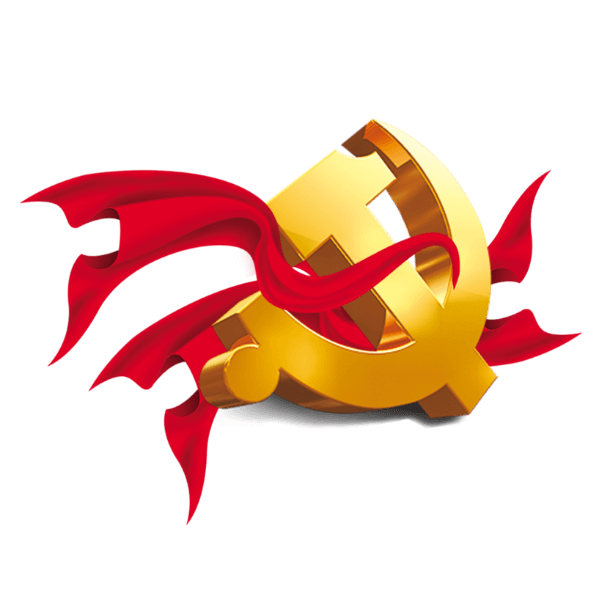 每年建党节组织重温入党誓词、新党员入党宣誓、上党课、开展警示教育、开展社会公益活动、走访慰问老党员等形式多样的党建活动，加强党、团、工会的组织建设，发挥好党组织的核心领导作用、共青团的后备军作用、工会的桥梁纽带作用。
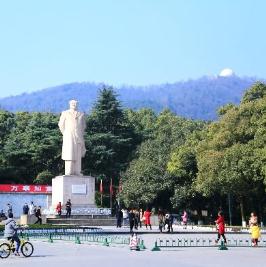 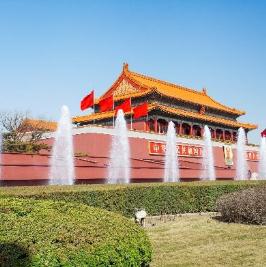 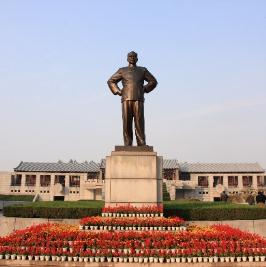 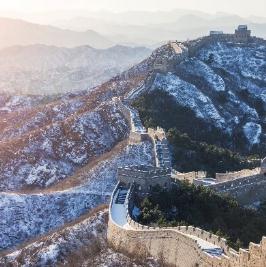 结合党委班子“一对一”挂钩帮扶策略，将业务督导与党建指导相结合，党委班子每人至少确定1家四级机构挂钩联系点。
每年至少6次到联系点调研指导，带领四级机构将党建工作落到实处，切实了解基层的难处，帮助四级机构研究解决实际困难。
下阶段工作思路和措施
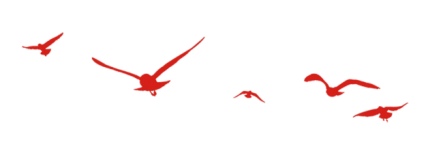 中国共产党
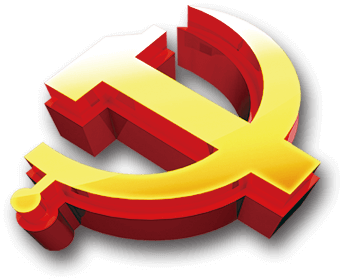 Communist Party of China
感谢您的聆听
适用于202X年各基层党支部开展工作/制定计划/总结汇报/主题教育/党日活动
汇报：党支部书记
时间：202X年X月X日
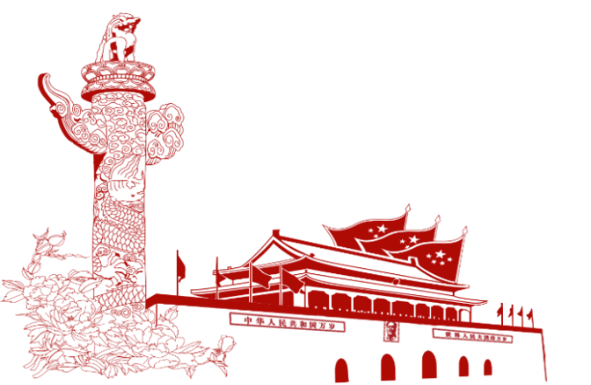 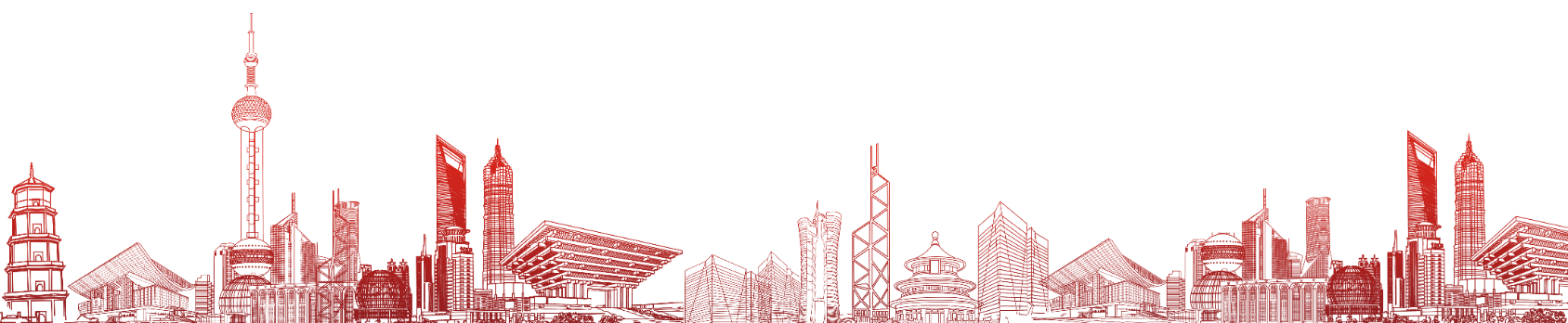